Partnering with Business Licensing Service (BLS)Patti Wilson & Eric Jones
BLS Mission
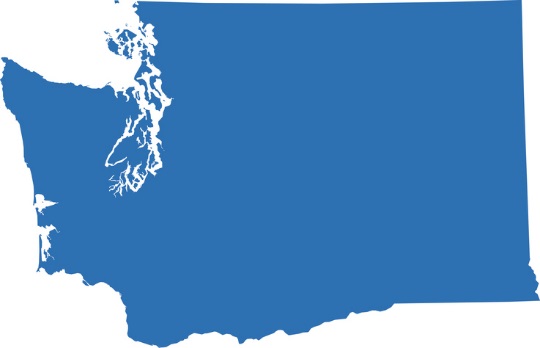 2
Combined Licensing
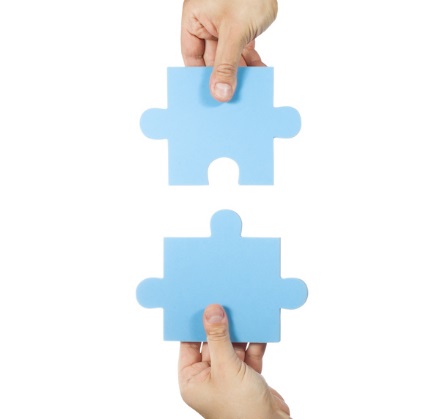 One application per business
One license document with listed endorsements 
One annual renewal payment
Local regulation
Public records retention
3
[Speaker Notes: BLS is a combined licensing concept
90% of users apply for and renew their licenses online and pay via credit card, debit card, or e-check
Support more than 300 license types
$19 per license application

One application per location

Endorsements are printed as line items on the business license document
BLS prints and mails licenses weekly
Can’t wait? Businesses and city staff can print their license from a PDF

$11 renewal fee per location

SYNC UP for all endorsements

Annual renewal  make one payment for all endorsements

Local regulatory control  setting fees and rules for zoning, safety, etc.

License records
Partners can print on-demand “public records” reports]
BLS Partners
Joint Application Process
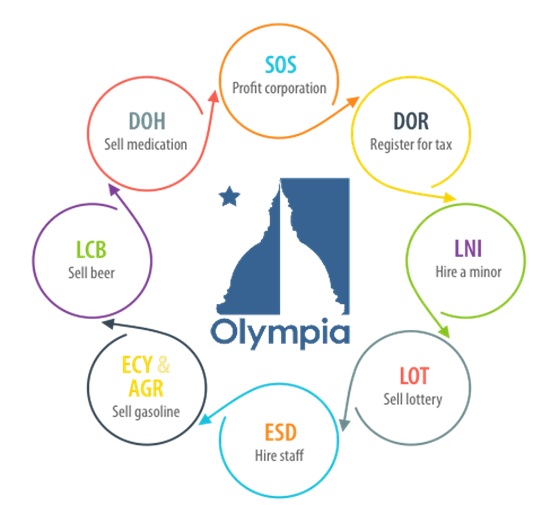 An Olympia convenience store submits its online BLS application
5
What does BLS provide?
Intake applications and renewals 
Print & mail licenses 
Collect & distribute fees
Offer on-demand reporting 
Handle customer service
Support compliance for partners
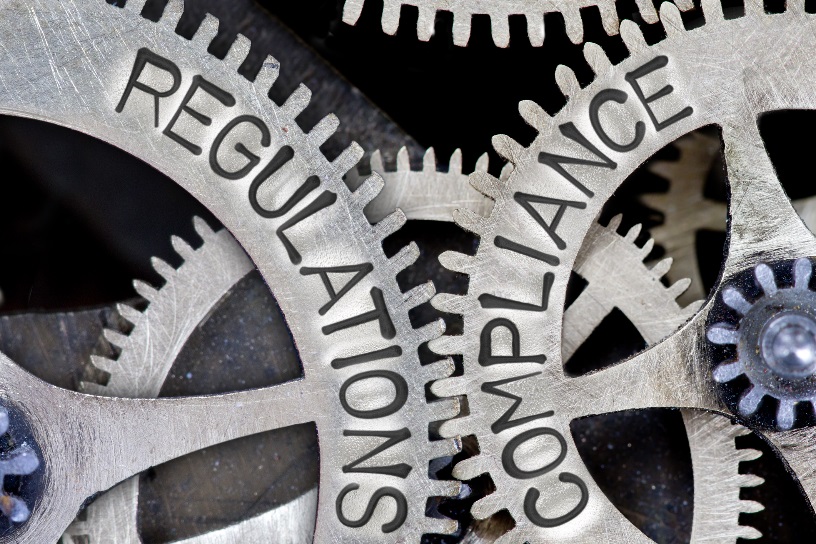 Fee Types
Flat fees
Reduced-fee and exempt
Employee fee range
Head counts (FTE)
Nonprofit
Home Occupation
Rental units
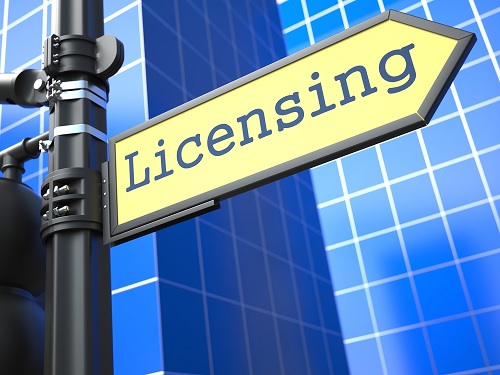 7
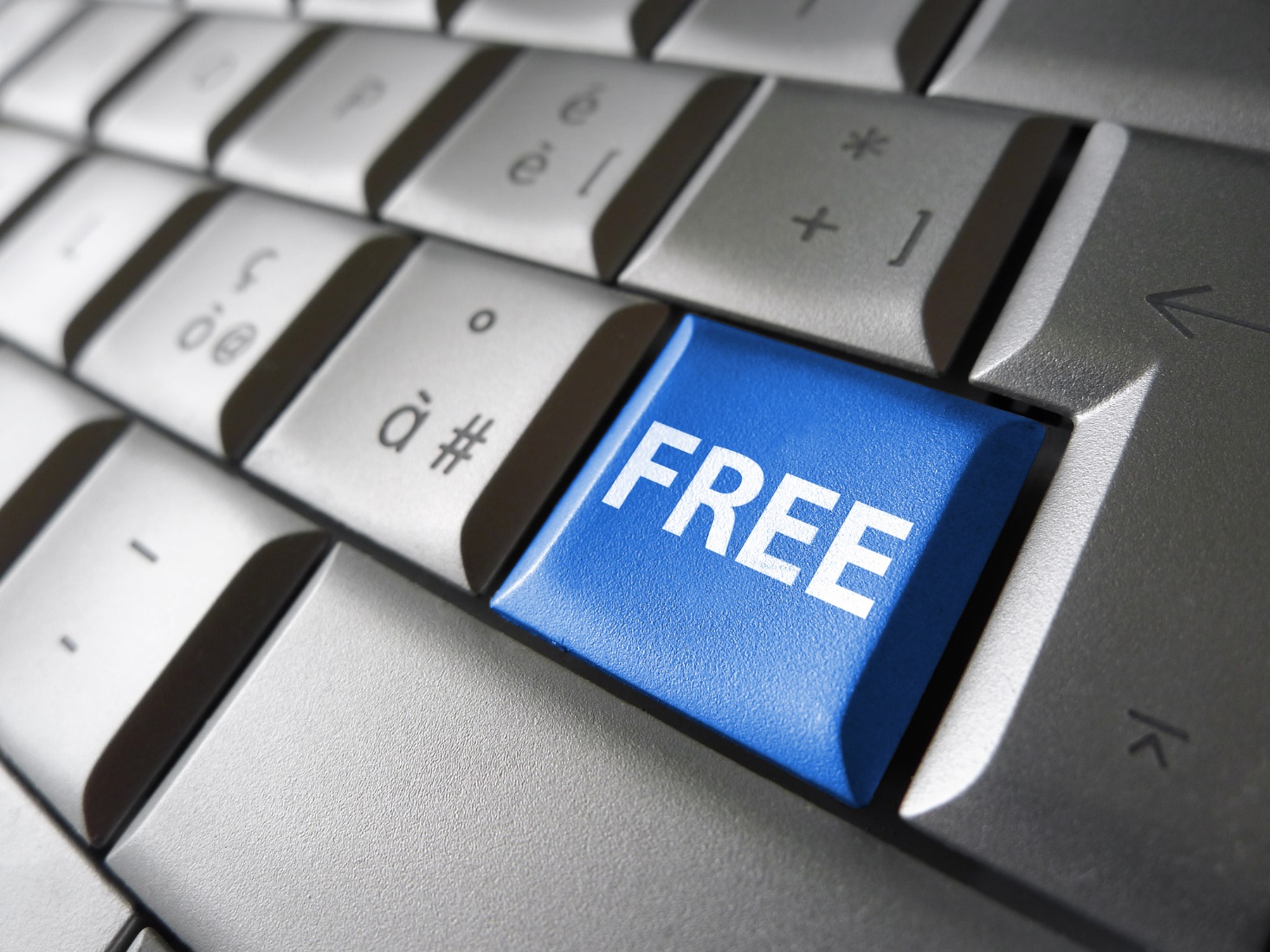 8
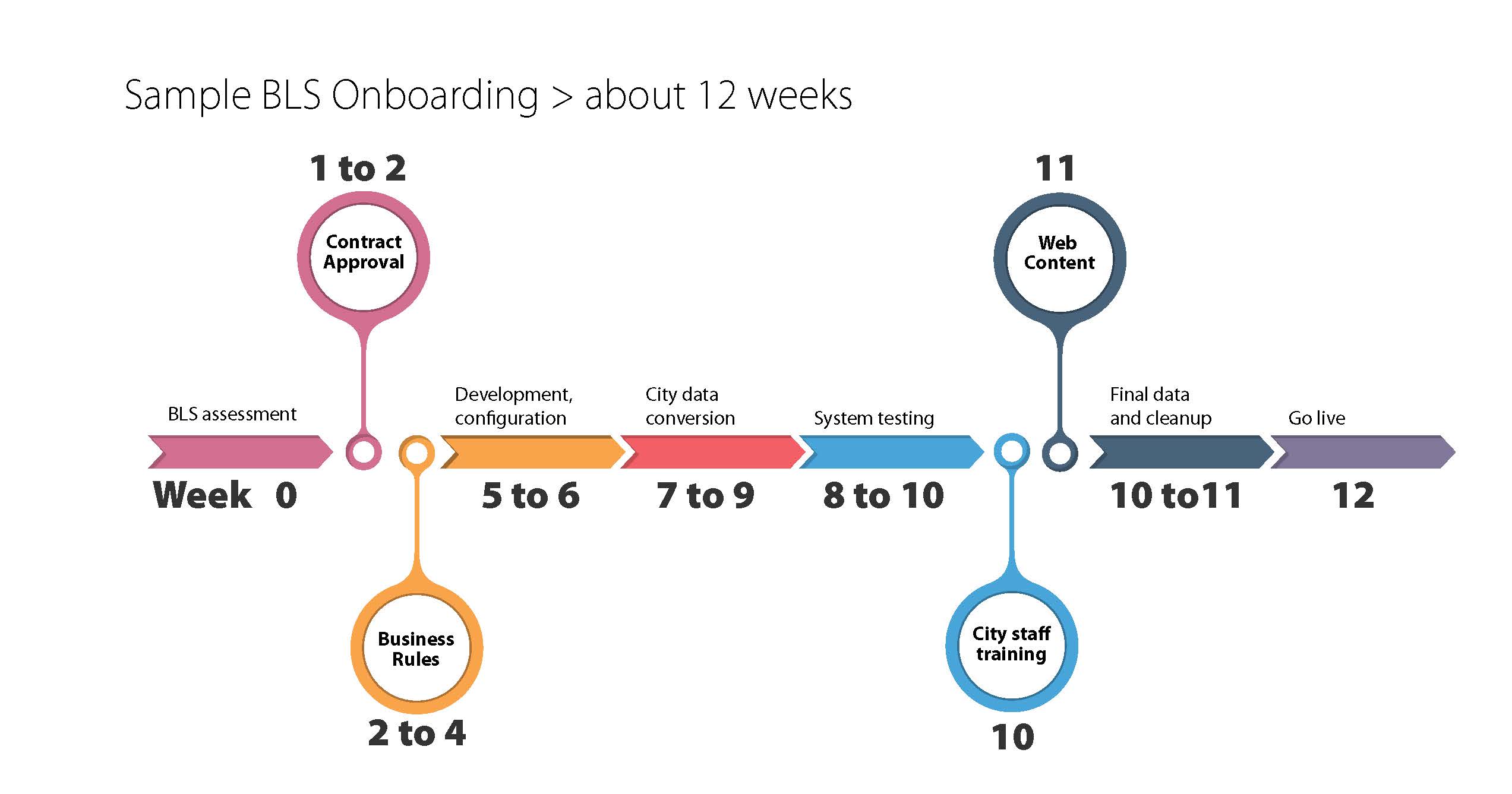 9
9
Citypartners.dor.wa.gov
10
Contact
Patti WilsonLocal Government LiaisonPattiW@dor.wa.govEric JonesBusiness Licensing Service EricJ@dor.wa.gov
360.705.6777citypartners.dor.wa.gov
11